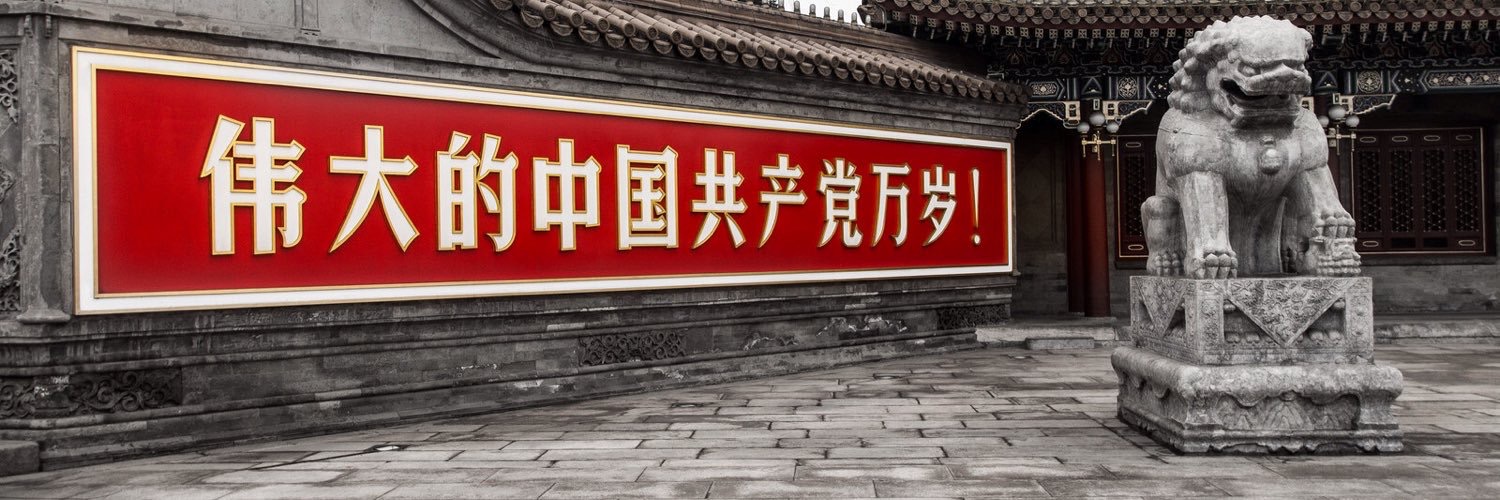 Glimpse of different strings tied to the cage of power in China: From Disciplinary to Judiciary to Social  By Shan Gao, CPE18
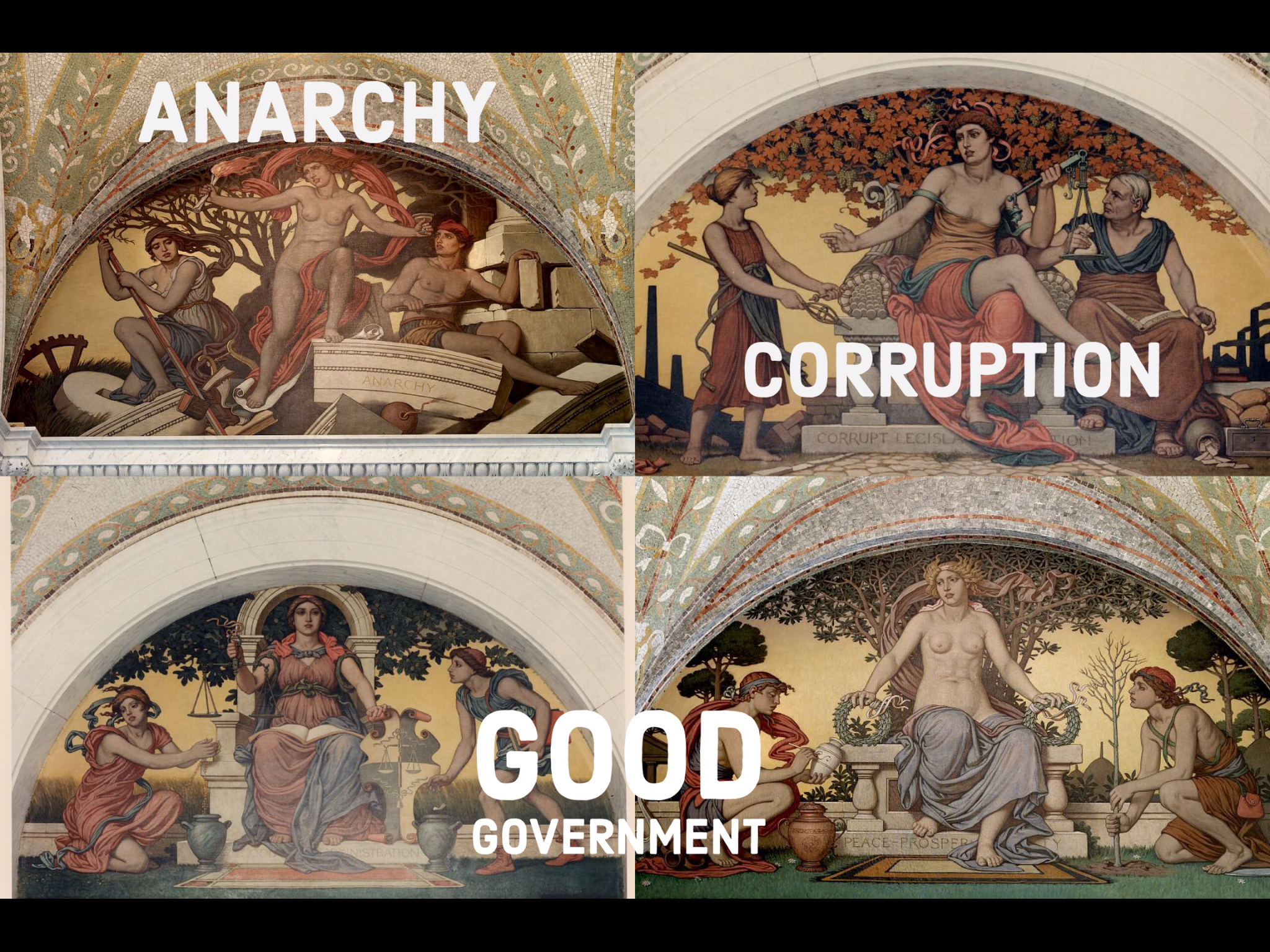 Corrupt legislation mural by Elihu Vedder, Jefferson Building, Library of Congress
Glimpse of different strings
Political constraints 
Judicial constraints 
Social constrains
Political constraints: from shuanggui to supervision commission
Goals:
Applies to party members serve in state functions 
Effective enforcement 
Singular mission with multiple goals:
Order of Vanguard behavior 
Serving people’s interest.
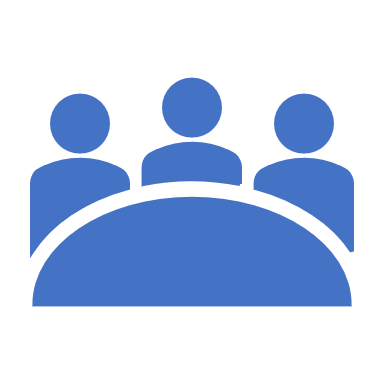 Political constraints: criticisms & reforms
Criticism: 
Informal 
Lack of transparency 
Lack of basis
Reforms:
From Shuanggui to Supervision system institutionalization
Self-reporting mechanism 
Party and State Constitution, and Party regulations, and political ideology
Judicial constraints:   administrative litigation by private citizen
Nature: judicial apparatus as framework for private citizen against defined conducts by government entity
Basic laws 
State council rules 
Judicial interpretation
Jurisdiction
Fed Constitution: 
Subject matter Jux. & Personal Jux. 
Contact, Relatedness & Fairness. 
New York State:  Art. 78 Proceeding 
Art. 78 Court handle administrative dispute 
Special venue, special SOL, service of process
Not common law:

P.R.C. Administrative Procedure Law
SPC interpretation
New development
SPC Interpretation on Administrative Procedure Law of the People's Republic of China] (hereinafter “the Interpretation”
Procedurally refined who can be sued and what can be litigated 
Mandatory defendant attendance.
Social constrains: Market + Mass Line
using public shaming on live tv in the form of reality show: to pressure officers react to the complaints from private citizens on a face to face basis 
A townhall meeting style live tv show. 
Live audience vote on officers’ explanation, the result will be part of department annual performance review (promotion, bonus, etc)
Background
After failed a bid for MNC investment plan (Maersk), party secretary of Wuhan established special task force which later restructured as an Office targeting issues improving government service.
Live Reality show: Demand Answer from Gov
Social constraint
The TV show opens new avenue of communicating municipal official with the people. 
The force and structure of organizing communication event are consistent with the Party political principle and apparatus 
CDI organize party cadres to attend event 
The event reflects political principle Mass Line 
From the Mass to the Mass 
The TV show facilitates modernized administrative and political leadership and civic engagement
Constraints of power in New Era
Three distinctive and interconnected constraints: 
Political constraints 
Judicial constraints 
Social constraints 
The system in a new era provides order and guidance to the execution of power with stability and balance.
Thank YouShan Gaoshangao1988@gmail.comCPE18